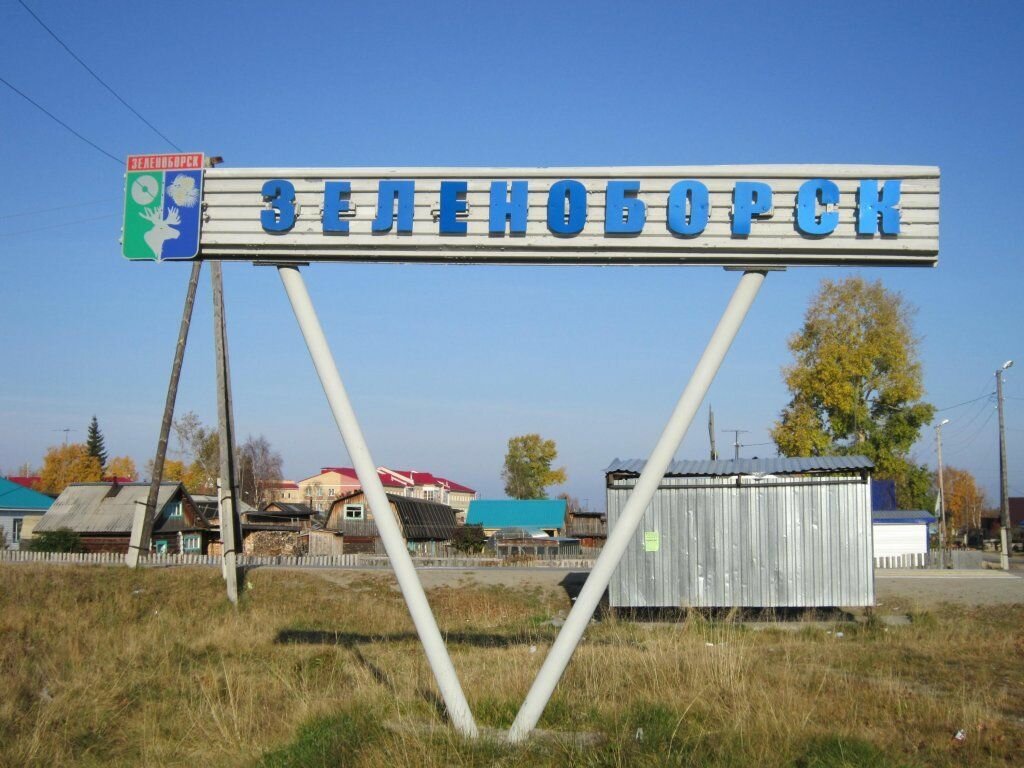 Городское поселение Зеленоборск.Выставка посвященная 55-летию  образования Советского района .
Поселок Зеленоборск возник при железнодорожной станции Конда, строящейся  железной дороги Ивдель - Обь в 30 км на восток                                от центра Советского поселкового совета, в административное подчинение которого он входит. Облисполком поддерживает отнесение поселка к категории рабочих поселков  в связи       с перспективным ростом промышленных предприятий на базе Зеленоборского леспромхоза. Население поселка полностью занято    в лесной промышленности.
ГАТО. Фонд Р-814. Опись 1. Дело 4637. Лист 419.
Как все начиналось …
Каждое утро в поселке раздавался перестук топоров.      Это работали строители, возводя жилье для новоселов.   А вокруг теснилась тайга, вплетался в голоса людей звонкий пересвист лесных птиц, обитателей бора. 
Рос поселок с красивым названием Зеленоборск.  
В 1961 году для строительства железнодорожного полотна дороги Ивдель-Обь здесь быстро построили зону и привезли осужденных. Они прорубали трассу в тайге и заготавливали на станции Нюрих древесину. Через два года осужденных перевели в Ивдель, а строительство дороги продолжили железнодорожные войска.
Дорога  от  поселка  Зеленоборск  в  тайгу  очень  нужна  лесозаготовителям. Они  с  нетерпением  ждут,  когда  груженые  машины  МАЗЫ  повезут                 по  пятнадцатикилометровой магистрали ЛЕС.
Сегодня дорога строится и молодые парни их 30 человек, которые ведут отсыпку полотна, тоже видят тот не далекий день, когда        по дороге, проведенной через болота и тайгу их руками, пойдут машины. Сегодня  они делают все чтобы приблизить момент пуска.
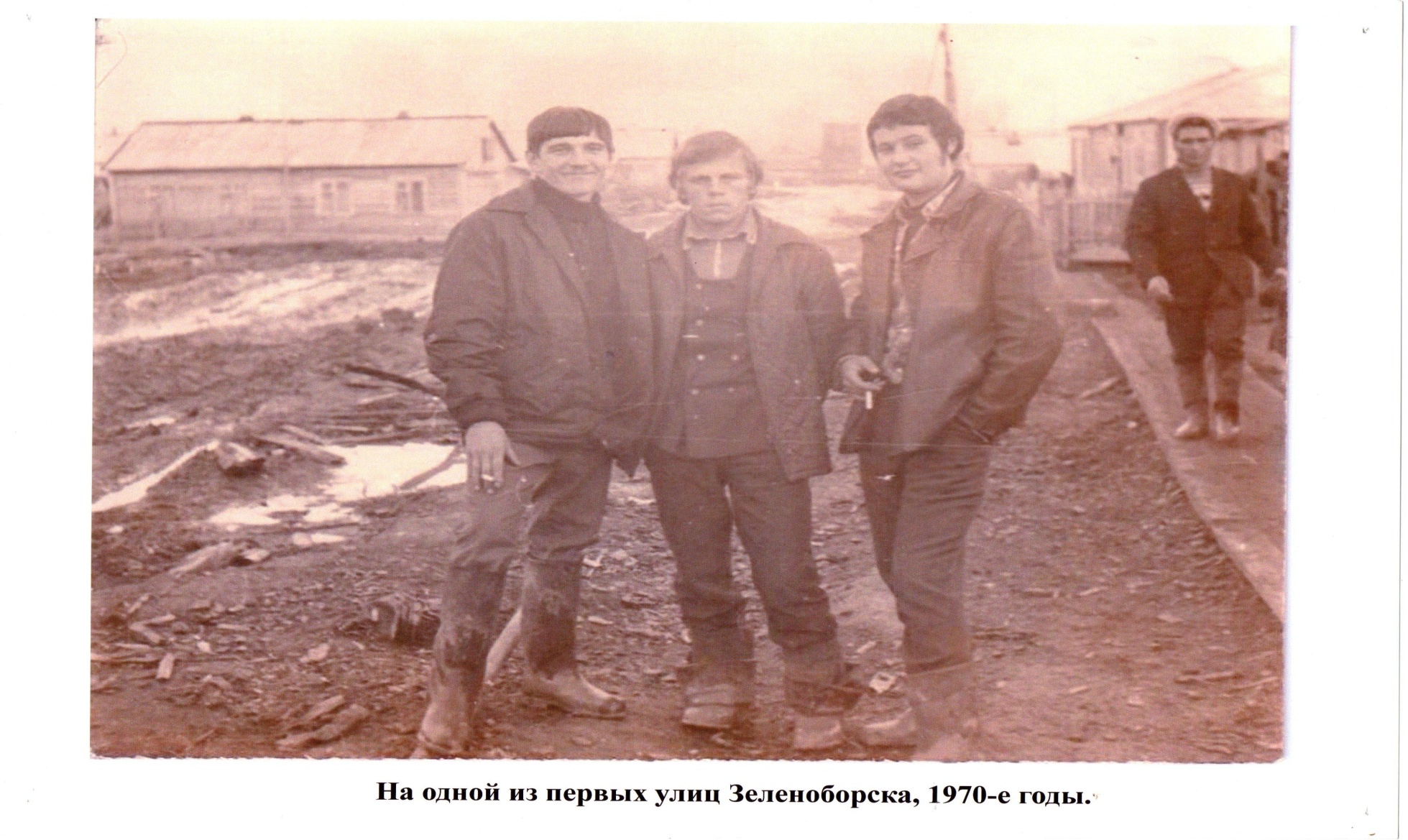 Велась в те годы разделка древесины и погрузка в вагоны, в то время кранов еще не было . Грузили лесопродукцию  можно сказать в ручную, труд был   очень тяжёлым.  Соревнование  шло  каждый  день, за каждый куб отгруженного леса.  За  смену  одна  бригада   отгружала  до  6  вагонов.
Вывозка леса п. Зеленоборск.
Склад Зеленоборского леспромхоза.
Бытовым нуждам – первостепенное внимание …
В Зеленоборском  леспромхозе была очень большая текучесть кадров. Ежегодно до пятисот человек принималось на работу и почти столько же увольнялось. Это объясняется бытовой неустроенностью. 
Плохо налажена торговля, нет клубов, радио, негде демонстрировать фильмы. Дирекция леспромхоза  решила эту ситуацию исправить. Построили здание, в котором можно разместить парикмахерскую, швейную, сапожную мастерские, производить в нем и другие  бытовые услуги.
Постепенно Зеленоборск расширялся и благоустраивался. 
1 сентября 1963 года в поселке открылась первая школа, всего учеников насчитывалось восемь и один учитель, а 1 октября 1966 года открылся детский сад «Березка».
Через три года было построено здание Дома быта, где разместились парикмахерская, швейная и сапожная мастерские. 
За период с 1963 по 1985 г.г. построили  механизированный нижний склад, лесопильный и шпалорезный цеха, создали разветвленную сеть лесовозных дорог. Его основными видами продукции стали круглые лесоматериалы, пиломатериалы, шпалы, переводный брус, живица.
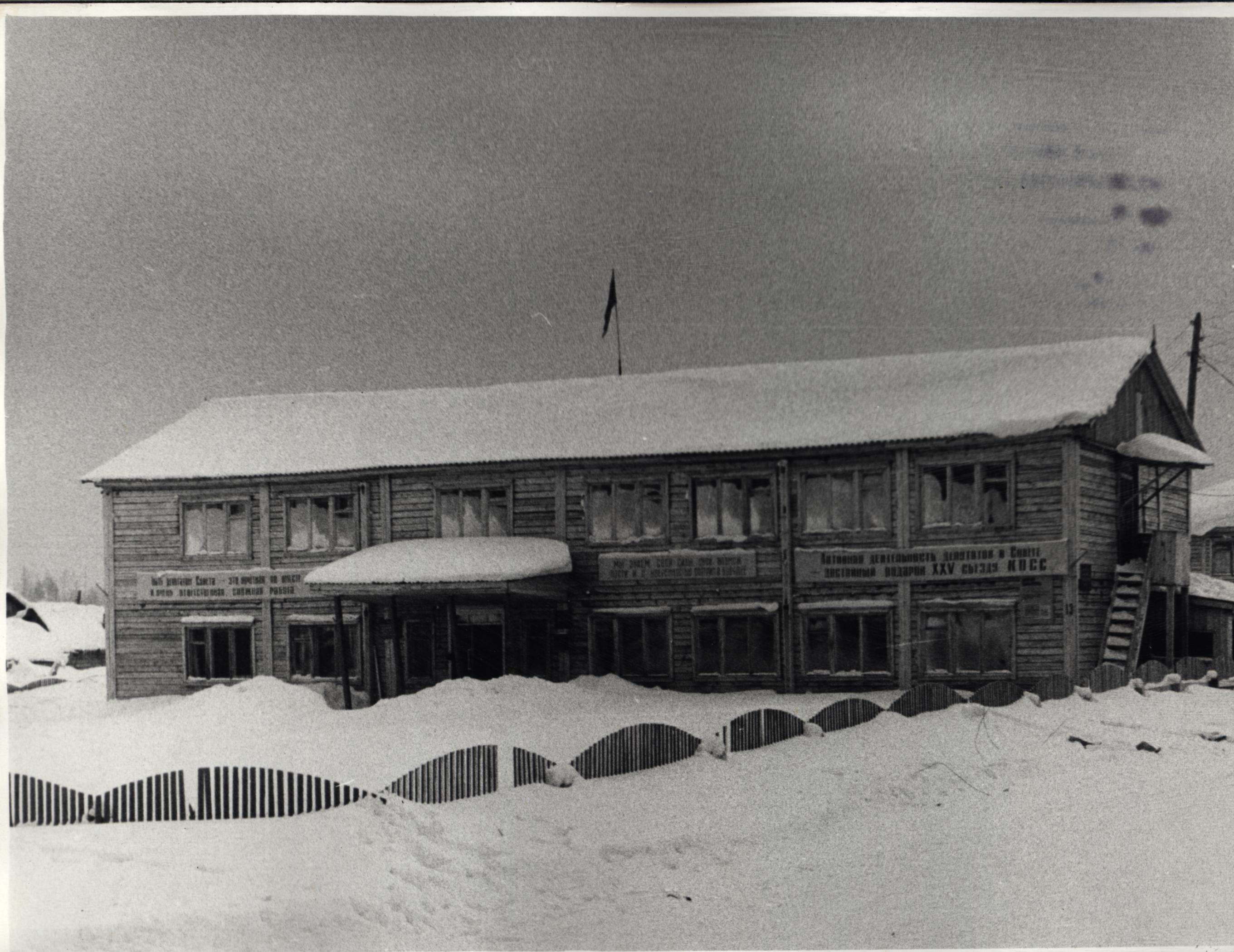 Административное здание Зеленоборского поселкового Совета народных депутатов 1979 г. 
Фонд фотодокументов. Опись 1. Дело 280.
В  1966  году  начато  строительство  клуба. По  плану  он  должен  вступить  в  строй  в  1967  году.
Из учреждений социально-культурного и бытового назначения имеется: восьмилетняя школа, школа рабочей молодежи, медпункт, клуб на 100 мест, электростанция, баня, два отделения связи, сберкасса, жилищно-коммунальный отдел, два магазина на 12 рабочих мест,               4 вагонлавки, две столовых на 75 мест, хлебопекарня.
Фонд 2. Опись 1. Дело 103. Лист 36.
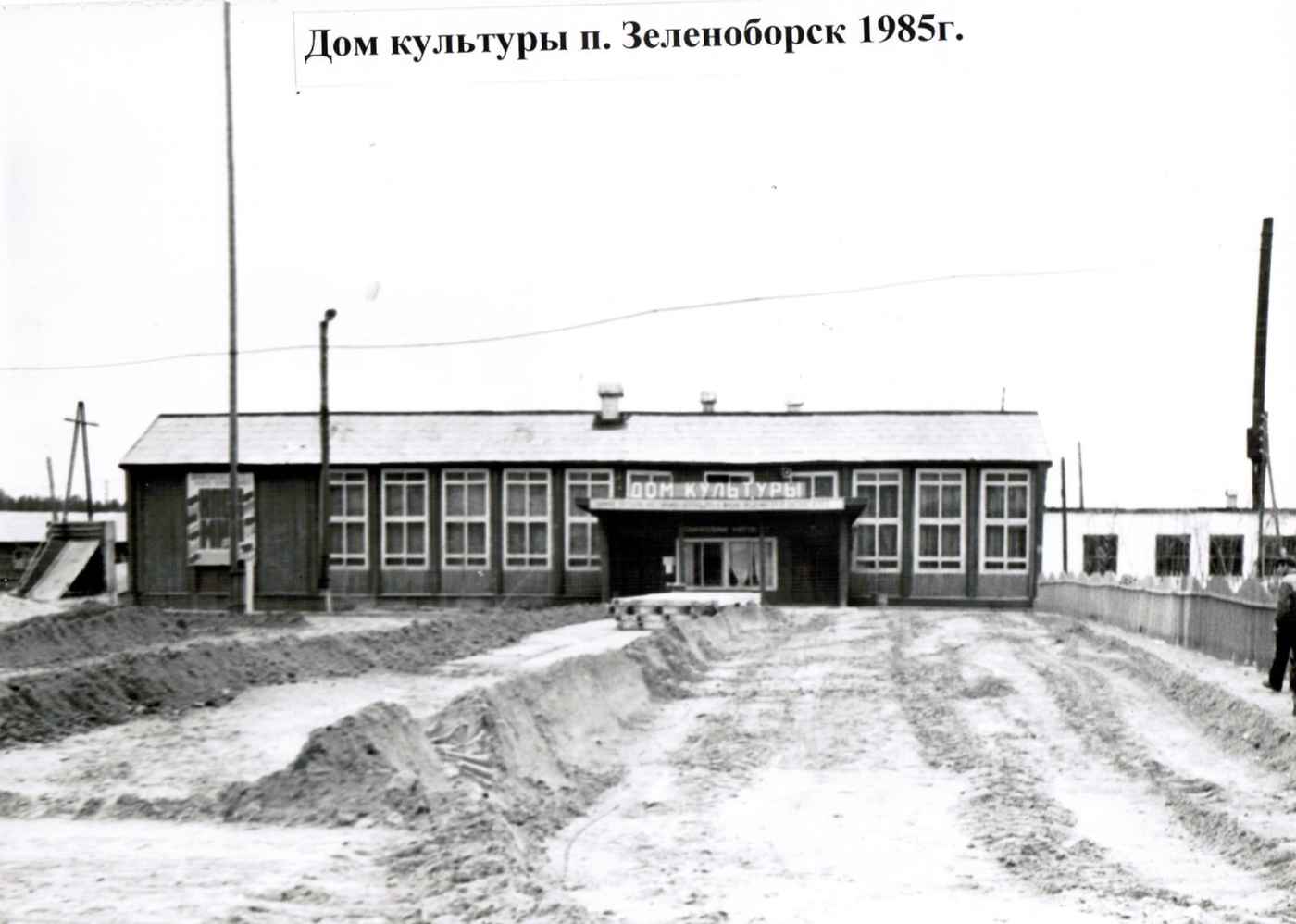 Фонд  фотодокументов. Опись 2. Дело 11. Лист 3.
Освещенная лыжная трасса п. Зеленоборск.
Фонд  фотодокументов. Опись 2. Дело 11. Лист 4.
12-ти квартирный жилой дом для учителей школы п. Зеленоборск.
Фонд  фотодокументов. Опись 2. Дело 11. Лист 5.
Открытый корт для игры в хоккей п. Зеленоборск.
Фонд  фотодокументов. Опись 2. Дело 11. Лист 7.
Отделение связи п. Зеленоборск. 
Фонд  фотодокументов. Опись 2. Дело 11. Лист 23.
Кинотеатр «Юбилейный» п. Зеленоборск.
Детский сад «Березка»  п. Зеленоборск.
Коллектив детского сада п. Зеленоборск.
Коллектив детского сада п. Зеленоборск.
Воспитанники детского сада «Березка» п. Зеленлборск.  1997 год.
Фонд  фотодокументов. Опись 2. Дело 11. Лист 13.
Магазин хозяйственных товаров п. Зеленоборск.
Фонд фотодокументов. Опись 2. Дело 11. Лист 20.
Одна из освященных улиц  п. Зеленоборск. 
Фонд фотодокументов. Опись 2. Дело 11. Лист  20 «а».
Помещение  библиотеки п. Зеленоборск.
Фонд фотодокументов. Опись 2. Дело 11. Лист 22.
Помещение  библиотеки п. Зеленоборск.
Фонд фотодокументов. Опись 2. Дело 11. Лист 22 «а».
Открытие Средней общеобразовательной Зеленоборской  школы.  1 сентября 1967 год.
Первая  учительница  Зеленоборской  средней  школы Е.И. Шашкова  с  учениками.  1960-е гг.
МАДОУ «Ромашка» п. Зеленоборск.  2023  год.
АУСРБ Амбулатория  п. Зеленоборск.  2023 год.
Администрация г.п. Зеленоборск.  2023  год.
Железнодорожная  станция  Конда.  2023 год.
Отделение  Почты  п. Зеленоборск.  2023  год.
п. Зеленоборск.
Дороги  п. Зеленоборск.  2023 год.
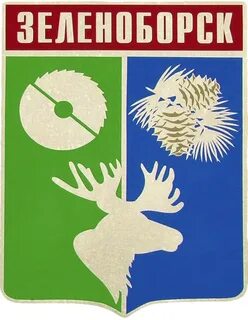 С годами п. Зеленоборск
 только хорошеет, полнится новыми событиями, датами, делами!

Сегодня п. Зеленоборск - это асфальтированные дороги, современная школа,
 Дом культуры, 
детский сад, 
амбулатория, 
новые жилые дома и жители для которых поселок стал общим домом!
Герб п. Зеленоборск.
При подготовке выставки были использованы документы Архивного отдела управления по организации деятельности администрации Советского района:
	Фонд 26. Наблюдательное дело;
	Фонд 2. Опись 1. Дело 103. Лист 36;
                 ГАТО. Фонд Р-814. Опись 1. Дело 4637. Лист 419.
                Фонд фотодокументов. Опись 1. Дело 280.
                Фонд фотодокументов. Опись 2.  Дело 11.  Лист 3. 
                Фонд фотодокументов. Опись 2.  Дело 11.  Лист 4.
                Фонд фотодокументов. Опись 2.  Дело 11.  Лист 5.
                Фонд фотодокументов. Опись 2.  Дело 11.  Лист 7
                Фонд фотодокументов. Опись 2.  Дело 11.  Лист 13.
                Фонд фотодокументов. Опись 2.  Дело 11.  Лист 20.
                Фонд фотодокументов. Опись 2.  Дело 11.  Лист 20 «а».
                Фонд фотодокументов. Опись 2.  Дело 11.  Лист 22.
                Фонд фотодокументов. Опись 2.  Дело 11.  Лист 22 «а».
                Фонд фотодокументов. Опись 2.  Дело 11.  Лист 23.

    Советский район: знакомый и незнакомый /ред. Г. Л. Беловол. –Екатеринбург: Уральский рабочий, 2018. –
 320 с. : фото;
	Так все начиналось. Администрация Советского района, 2008;
	ЛЕС-забота партийная. Автор И.Н. Хмарук, литературная запись В. Гончарова.
	Часть фотографий использована из архивов библиотеки, музея  ремесел и человека г.п. Зеленоборск.	
	

Выставку подготовила: Аминова Светлана Леонидовна, ведущий специалист архивного отдела управления                 по организации деятельности администрации Советского района . 

2023 год.